Ejecución Presupuestal
Rectoría
Vicerrectoría Administrativa y Financiera
Dirección Financiera
Año 2020
Presupuesto y Ejecución Presupuestal
Cifras en millones de pesos
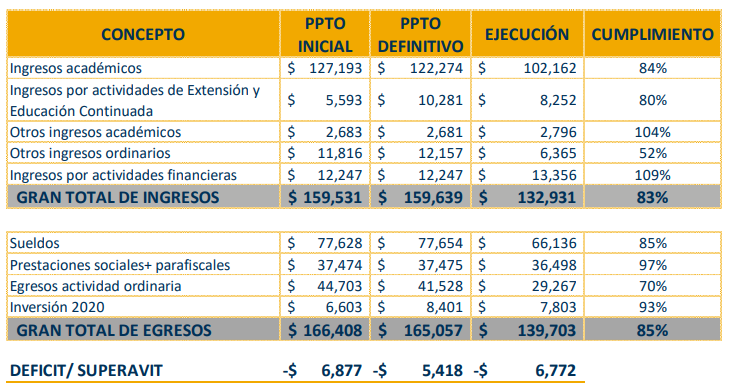 Vicerrectoría Administrativa y Financiera - Dirección Financiera